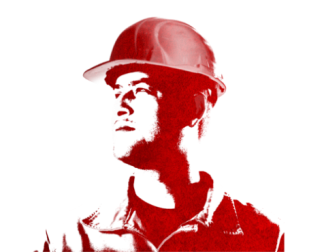 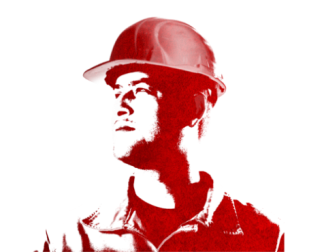 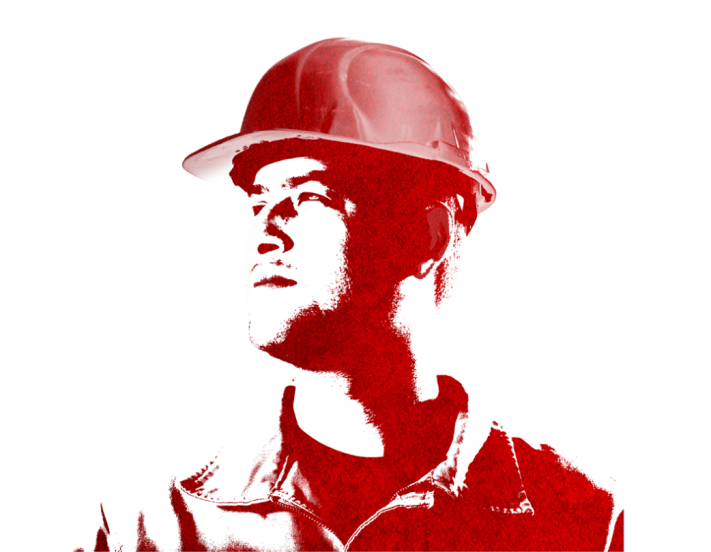 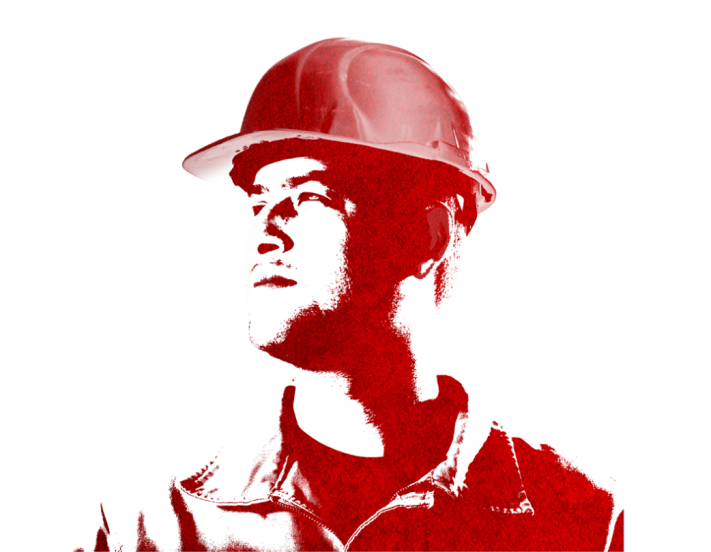 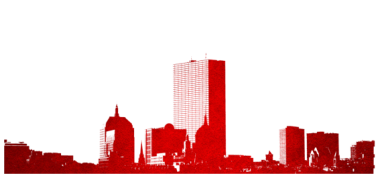 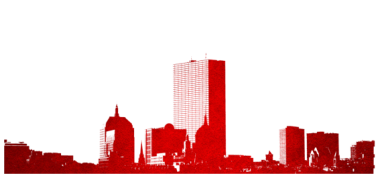 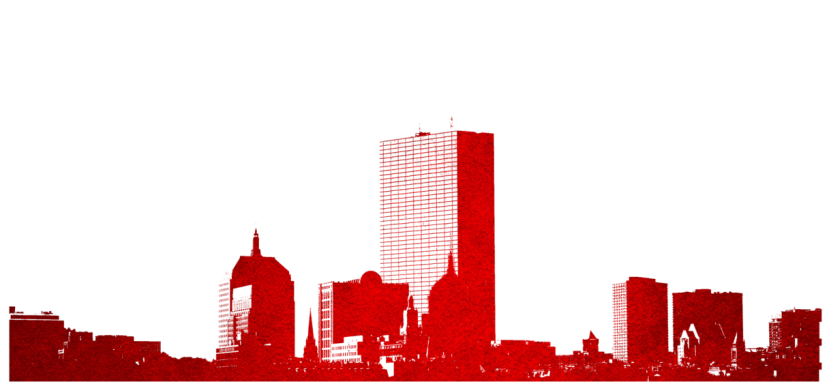 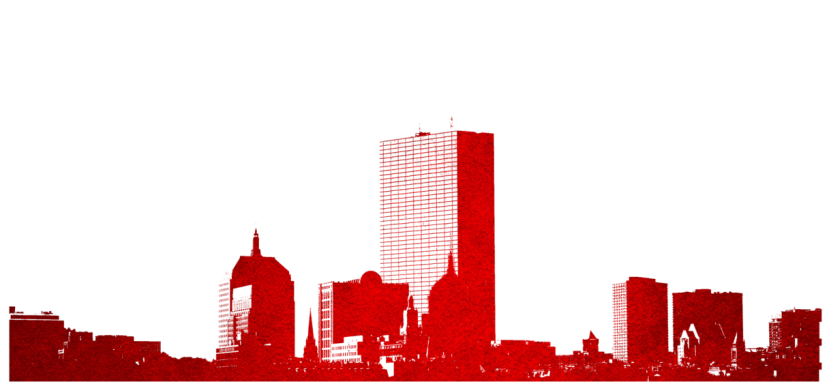 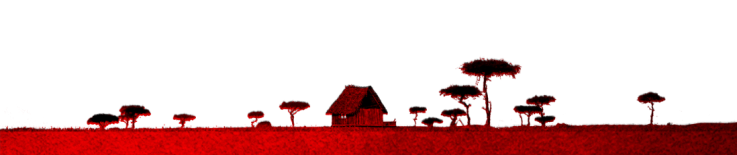 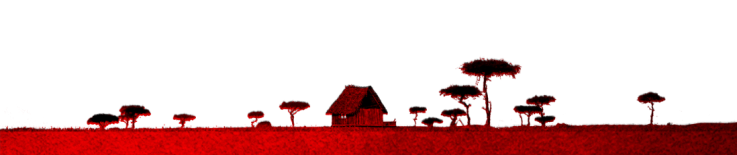 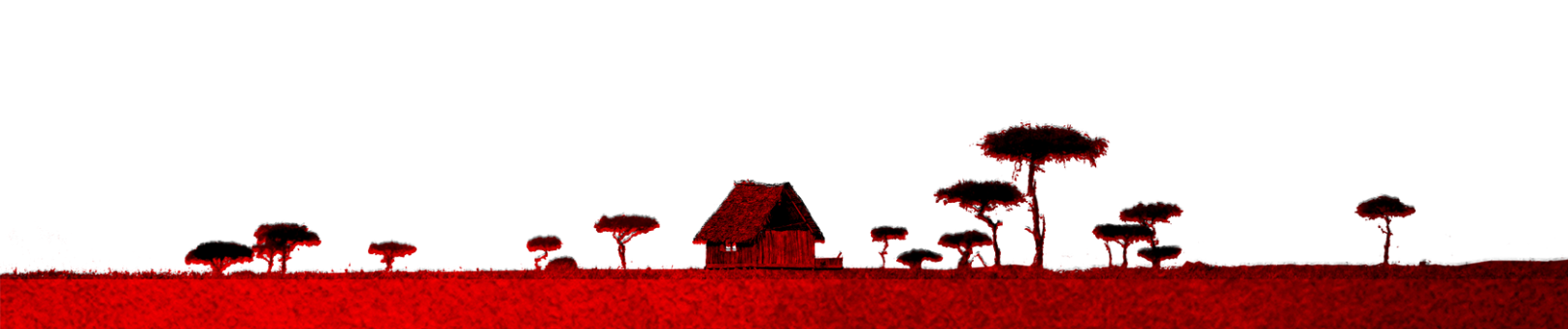 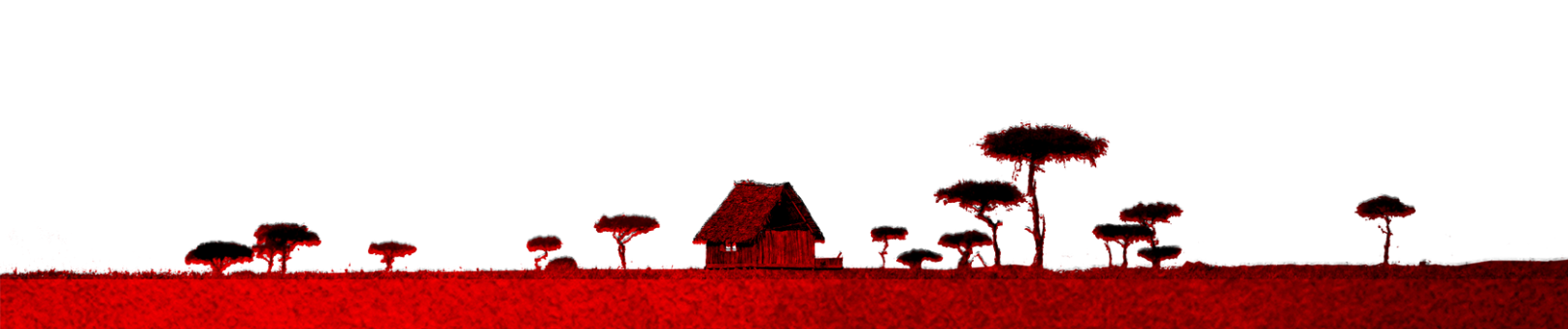 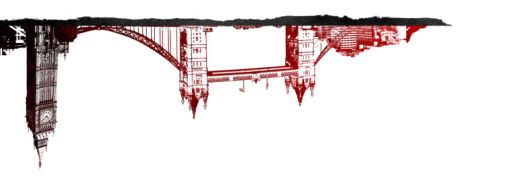 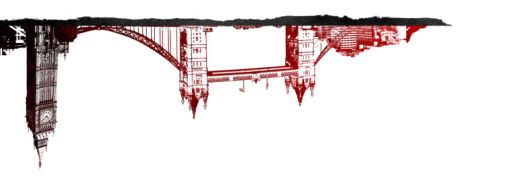 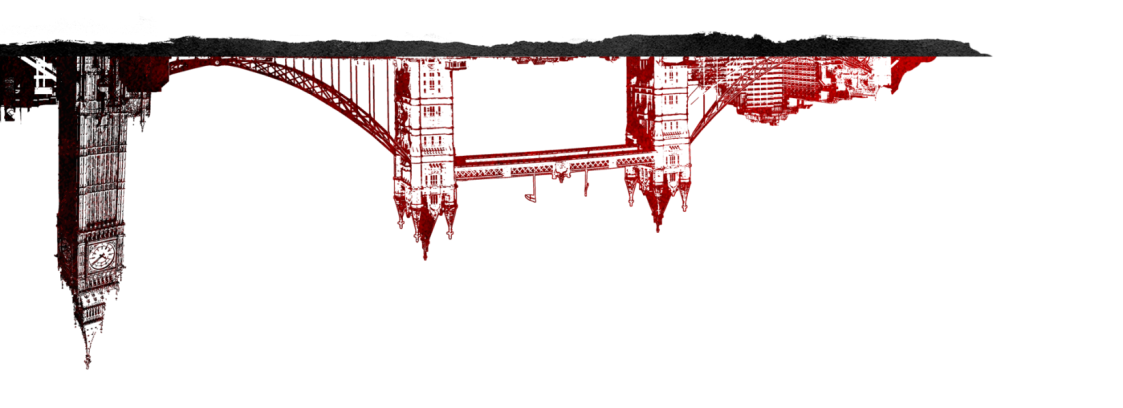 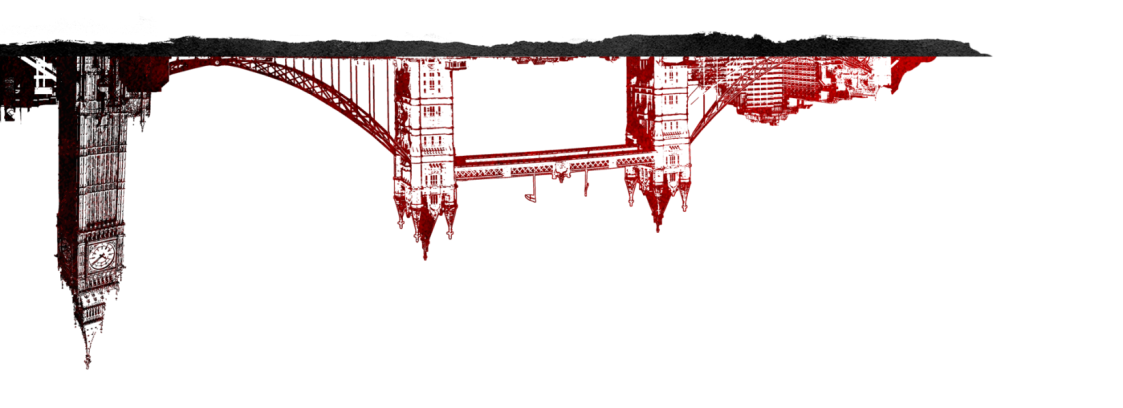 Telepresence in the U.S. Federal Government
Russ Colbert, US Federal Government Market Director &
 Board Member FGDLA
[Speaker Notes: In equipping students for the global workplace, educators must teach differently.  Enabled by virtual technologies, more ubiquitous Internet access and the proliferating tools of Web 2.0, educational institutions are more empowered than ever to meet the demands of our rapidly changing society.  Through knowledge sharing and collaboration educators can transform the learning environment, motivate and engage students.

Today we will talk about how universities are working together by utilizing our technologies to connect, collaborate and create! But first let’s talk a moment about the why… 

What trends are forcing us to change…]
Agenda
What is Telepresence?
Global Trends
Applications- What’s Hot
Unified Communications (UC) Demonstration- David Colbert, Briefing Manager (Telepresence link)
Interactive content (all rooms bridged together from Herndon, VA), flexibility/walking throughout the training location, ITP RPX, OTX, Room-based Truman-Eagle Eye Director
Case Studies, FAU and Navy Learning Network 
Summary, Discussion, Q & A
What is Telepresence?
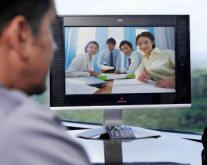 Personal Telepresence
Desktop solutions (Skype, CMA, m100)
Mobile devices (smart phones & tablets)
Room Telepresence
Immersive Telepresence (ITP)
Specialty solutions- practitioner cart, education  packages, kiosk and more…
Specialty capabilities- automated cameras, annotation, SRS, closed caption, content sharing, LPR, chat, redundancy… 
+90% of global communications travel over IP circuits for increased quality, speed and efficiency
Bridges used for automated multipoint connections
Communications can be synchronous or asynchronous, streamed, archived, edited and integrated into Learning Management Systems
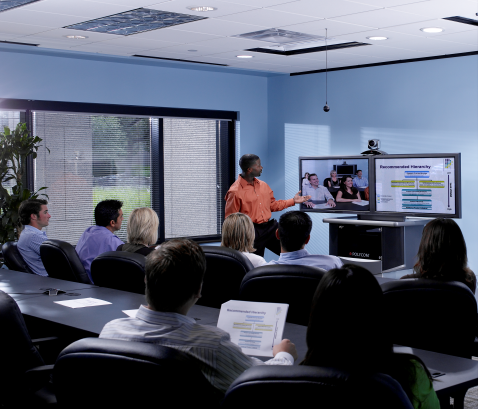 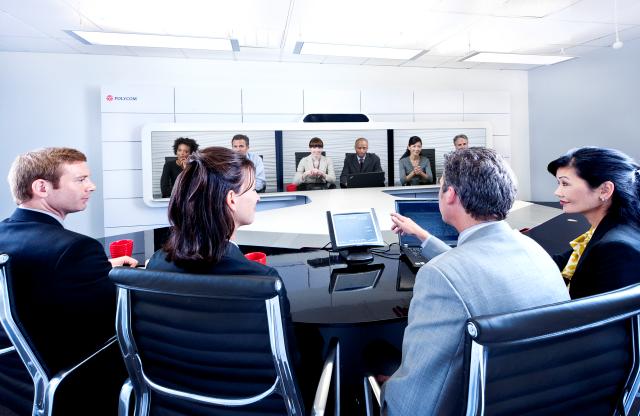 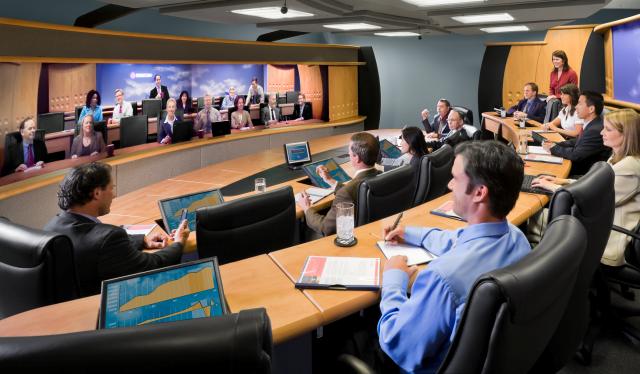 Telepresence Connectivity Examples
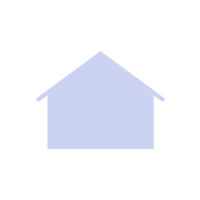 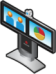 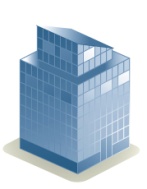 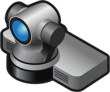 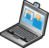 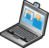 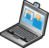 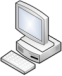 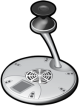 Remote Students
HOME STUDENT
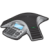 EDUCATION & TRAINING
Dorm Living Spaces
SIP Phone and HD Video End Point
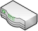 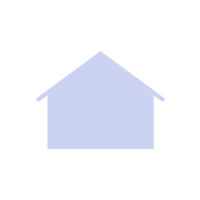 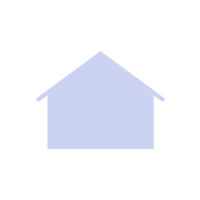 Teacher
SIP Phone and Personal Telepresence
Fully Immersive
Classroom
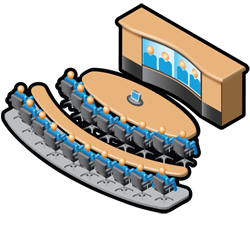 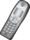 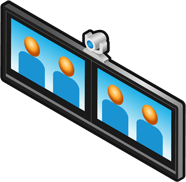 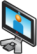 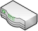 SIP Voice and Video Application Phone
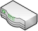 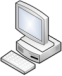 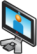 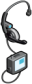 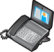 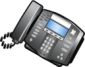 Room Participants
Expert/Facilitator
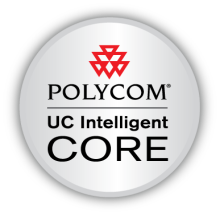 Wearable Video Communication
CONTENT PROVIDERS
MOBILITY
Wireless Network
Wi-Fi/3G/4G/Satcom
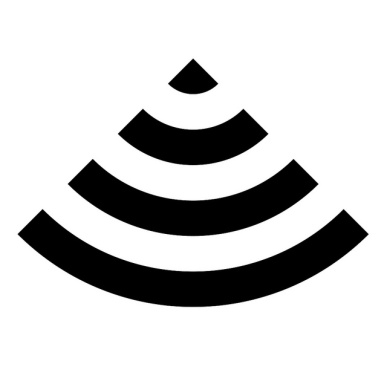 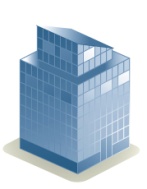 University
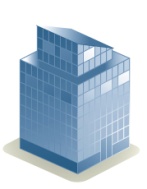 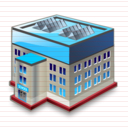 Museum
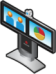 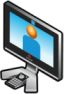 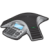 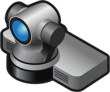 Music School
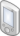 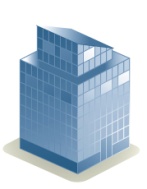 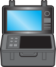 Mobile Phone or Tablet
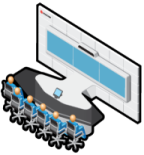 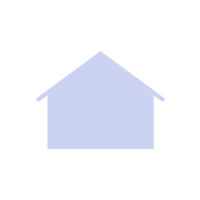 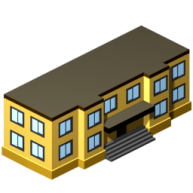 HR Department
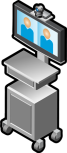 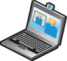 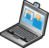 Mobile  Video
Conferencing Unit
Video Conferencing Client on Laptop
Text Author
Science Lab
Federal Government Trends
Organizational Challenges
Technology Enablers
UC Platforms/BB IP Networks
Ease of connecting in real time, recording or archiving 
Presence 
Telepepresence
Mobility
Automated, Integrated and Cloud Solutions
Global Economy 
Shrinking Budgets
Increased competition
Technology certification 
Need for increased performance, efficiencies, team collaboration, remote workers, ROI
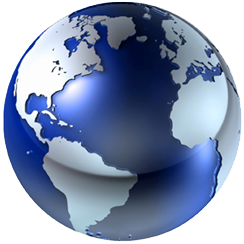 Social / Cultural Shifts
Lifestyle Choices
Instant Communications
Desire for the best content anytime, anywhere
Remote teams
Secure Agencies/Departments
Traditional vs. Virtual Offices
Workforce Development
Federal Government Applications- What’s Hot
Training, Education and Development- E Learning
Administrative meetings/briefings
Interviewing and recruiting
Telejustice, C4I
Crisis management
Procurement and contracting
Resource sharing
Campus extensions
Connecting to enterprise partners
Professional development
Access to content experts and guest lecturers
Digital content – stored libraries, lectures, proceedings, meetings, development progress
Equity building
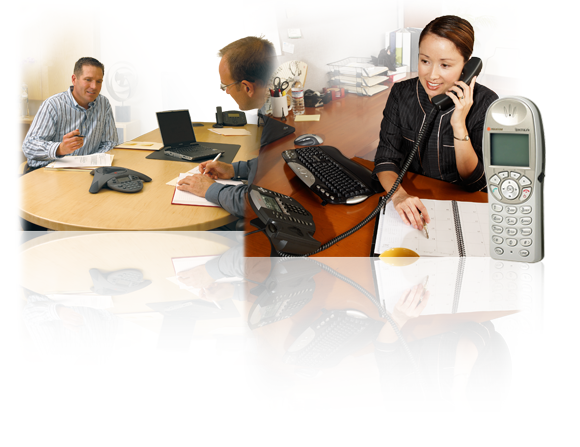 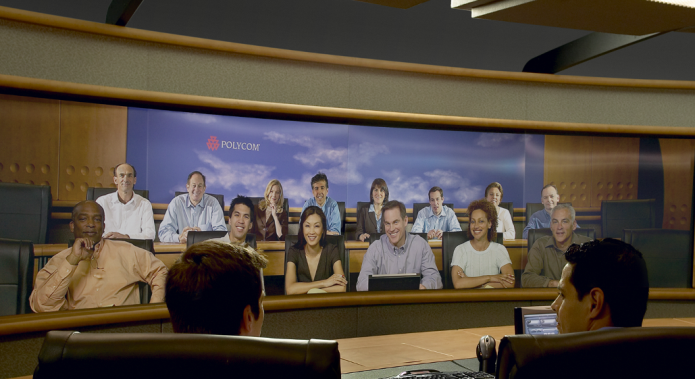 [Speaker Notes: Pick 3 hot applications depending on the audience to mention and draw out the specific associated benefits. It’s not intended to review every bullet.

For Example: Travel for administrators-
Hard to manage schedules that are inundated with meetings
In some areas, administrators travel to different campuses 
Applications
Administrative Meetings – enable collaboration and information sharing between key organizations, staff, and locations, board of regents, government agencies and partners. Virtual attendance enables administrators to be in more than one place at a time and allows you to manage geographically dispersed activities all in a single day. 
Student Services – meet mandated requirements to provide access to student services at all locations by providing a virtual presence at remote campuses 
Interviewing, Recruiting – increase student placement opportunities and streamline recruitment of new employees by virtually conducting interviews 
Grant Coordination – streamline coordination to develop grant applications and meet grant requirements between all participating parties and governing entities 
Research Projects – coordinate efforts across all institutions and with joint partners quickly and efficiently while optimizing collaboration and meeting documenting requirements 
Applications
Degree and Non-Degree Programs – expand course offerings to remote campuses, businesses, and students 
Global Studies – expand international programs through providing a natural, "across the table" experience where on-screen participants are shown in true-to-life dimensions. Participants can interact with and read the body language of others—just as if all were in the same room. 
Professional Development – bring in the guest speaker or subject matter expert, promote graduate degree and certificate programs and deliver knowledge to business partners 
Active and Group Learning – enhance the student experience in online courses by adding synchronous work groups and collaborative team projects to the curriculum 
Dual Enrollment and Advanced Placement – extend course offerings to secondary schools through utilizing synchronous visual communications 
Campus to Campus Teaching – expand reach by using Polycom advanced infrastructure solutions to connect point to point or with multiple class locations 
Research Projects – meet personnel at all locations, define and assign work, collaborate, then discuss findings and publish results faster and more efficiently 
Guest Speakers/Lecturers – remotely bring in guest speakers and lecturers to save travel expenses and realize lower speaking rates, or have the speaker on site, stream the presentation live, and also record for later viewing 


Benefits
Increase Student Enrollment – utilize virtual connections that are scalable and enable access to more geographically dispersed students 
Manage a Faculty Shortage – expand faculty reach to remote campuses and students through virtual extensions of the classroom without investing in bricks and mortar 
Rapidly Transfer Knowledge – provide a higher level of information for staff and organizational leaders with the ability to collaborate and coordinate faster 
Enhance Safety, Security, Efficiency, and Effectiveness – instantly verify points of contact, communicate instantaneously with vocal and visual access, view reactions to decisions, provide greater safety, security, and rapid communications with a sound of a voice or the touch of a button 
Improve Mobility – comply with a changing society to allow administrators, faculty, and staff to connect and collaborate where and when desired 
Achieve Cost Avoidance and Generate Revenue – save resources by reducing travel while increasing revenue through reaching alumni, offering professional development to businesses, and increasing student enrollment from the extended reach
Provide Greater Accessibility – extend the reach by enabling faculty and students to connect and collaborate quickly 
Improve Student Learning Outcomes, Reduce Attrition – blend video, audio, and online technologies to create the optimal environment for learning. Video conferencing provides a synchronous face-to-face environment in which remote students interactively engage with content and subject matter experts. 
Achieve Time Savings – allow faster course transitions and better economies of scale compared to traditional teaching by reaching more students for less money 
Enhance Instructional Design – virtually access resources including content, content providers, and subject matter experts to greatly improve course design and the learners experience 
Integrate with Other Learning Tools – easily integrate with leading learning management and course management systems, annotation boards, multimedia content, network infrastructure, and phones]
Applications Example – Guest Speaker
Dr. Stephen R. Covey
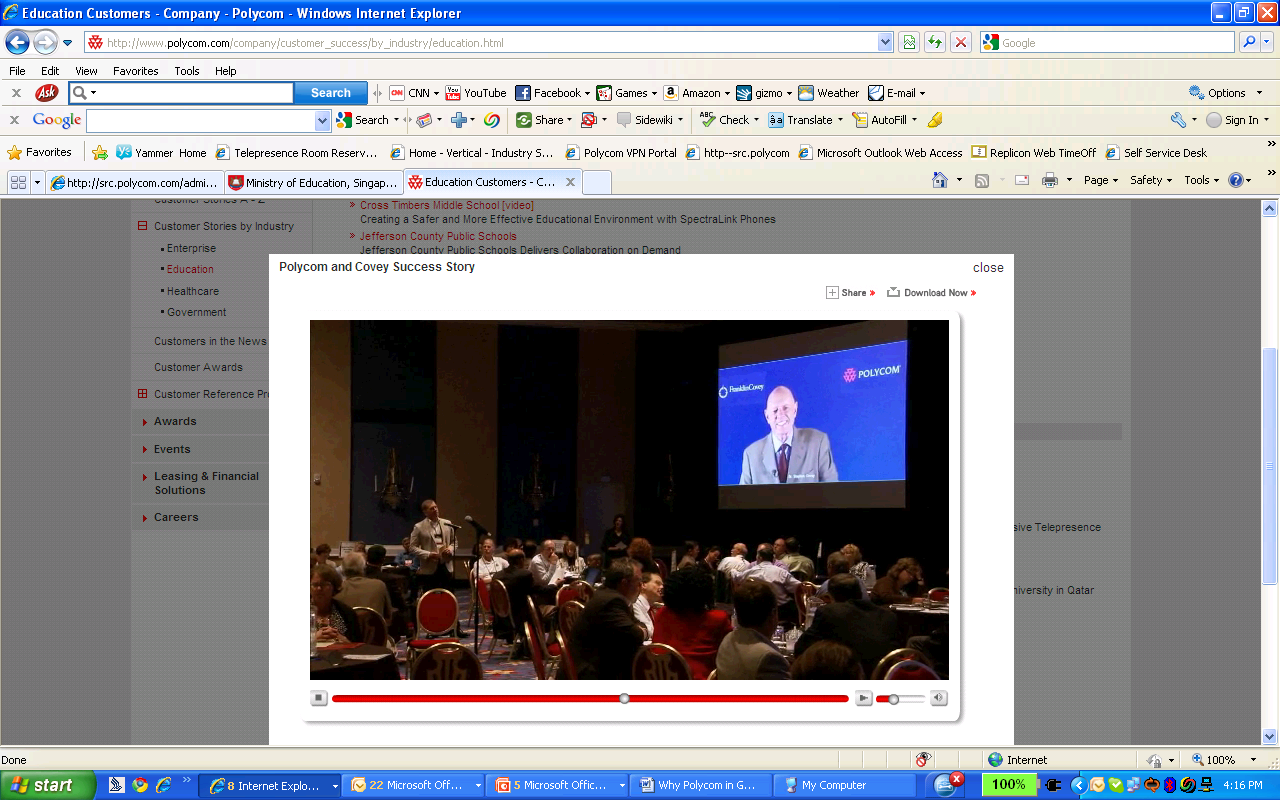 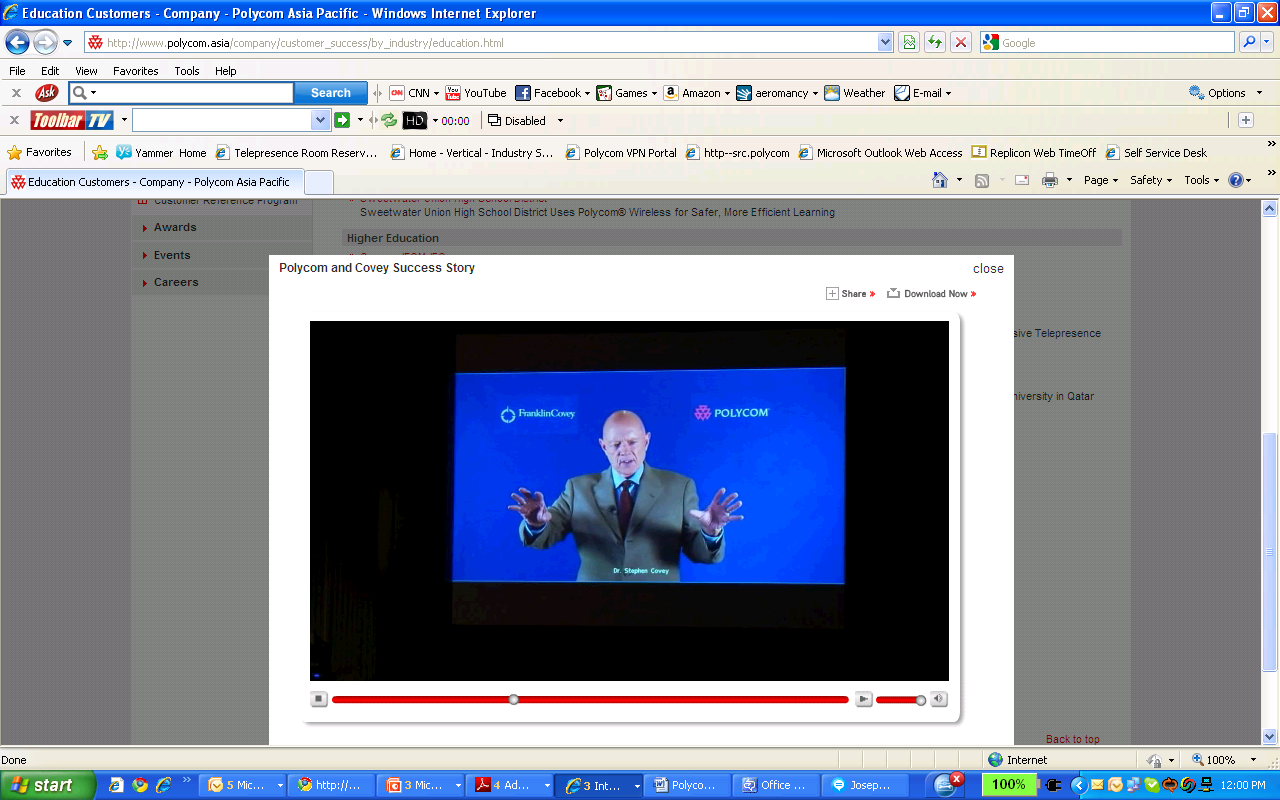 Best Practice: Defense Acquisition University
Challenges
Expand Senior Service College Fellowship (SSCF) Program  to other DAU locations 
Legacy ISDN Network
Difficulty Connecting Locations, Continuity of Connectivity
Solution
RealPresence™ Experience (RPX™) immersive telepresence solution 
RMX 2000 real-time media conference platform
Converged Management Application™ (CMA™) solution
Video Network Operations Center (VNOC) service and full suite of services
Results
Quarterly in person meetings replaced with Telepresence, resulting in estimated savings of $41,000 over 500 hours of travel time and 21,000kg of carbon emissions
Savings of $255,000 in first year of operation 
More engaged students in SSCF program
Ability for students to interact with nationally known speakers
More effective face-to-face communication with DOD and armed services senior leadership 
Time and cost savings associated with reduced travel
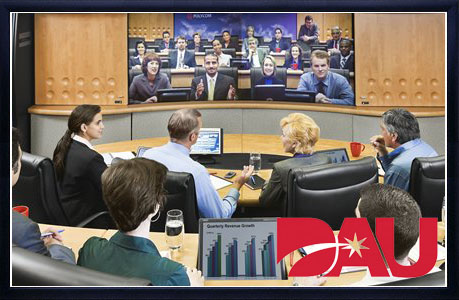 Improved quality of learning and increased student engagement
“With Telepresence, you become one with your environment. In about two to three minutes, you forget you’re separated from other participants.”

─ James McCullough, Dean – South Region, Defense Acquisition University“
[Speaker Notes: Defense Acquisition University (DAU) educates and certifies acquisition, technology and logistics (ATL) professionals for DOD, along with other government agencies and defense-related private industry. 
DAU students manage acquisition and logistics for all military systems  and administer contracts worth billions.
Daily Use
Distance learning
Internal communications
Administrative meetings
Training
Interviewing
Remote site communications]
Success Story: U.S. Navy VTT Project
Challenges
To effectively and efficiently provide updated training programs to service members deployed on ships and shore facilities while keeping morale up with little access to family
Solution
Polycom Custom Equipment  Suites
Polycom MCU
Desktop platforms
Touch Control
Tracking Cameras
Results
A nationwide, 44-classroom implementation that enables a multitude of distance education and training programs, ship-to-shore communications, emergency communications and and face-to-face and  family reunions
ROI
Much more!
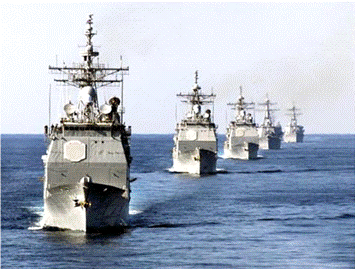 “The network is in constant demand with a multitude of applications that allow Navy trainers, administrators, officers and enlisted personnel to video  communicate 
on shore or at sea.”

─ Jean Jones, AGT Program Manager Video Teletraining Solutions for the U.S. Navy e-Learning System
[Speaker Notes: Defense Acquisition University (DAU) educates and certifies acquisition, technology and logistics (ATL) professionals for DOD, along with other government agencies and defense-related private industry. 
DAU students manage acquisition and logistics for all military systems  and administer contracts worth billions.
Daily Use
Distance learning
Internal communications
Administrative meetings
Training
Interviewing
Remote site communications]
Summary, Discussion, Q & A
russ.colbert@polycom.com
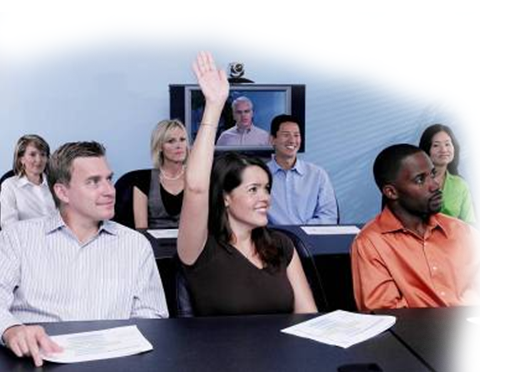 Thank You!